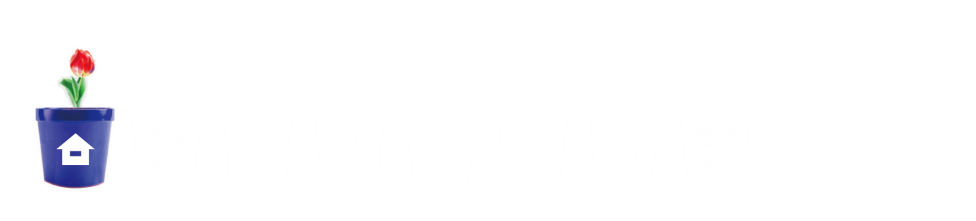 3
규칙과 대응
(『수학』 50~53쪽 , 『수학 익힘』 32~35쪽)
2~3
두 양 사이의 관계를 
알아볼까요
차시
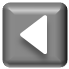 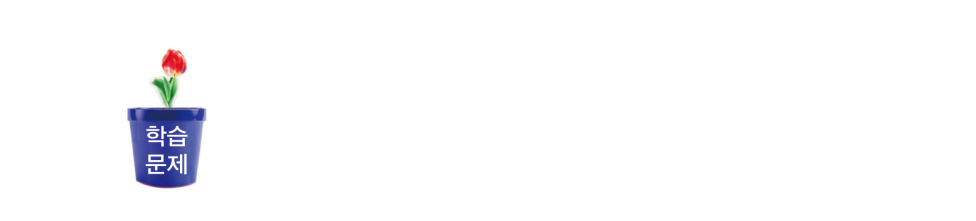 학습
문제
두 양 사이의 대응 관계를 알아보아요.
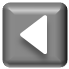 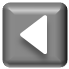 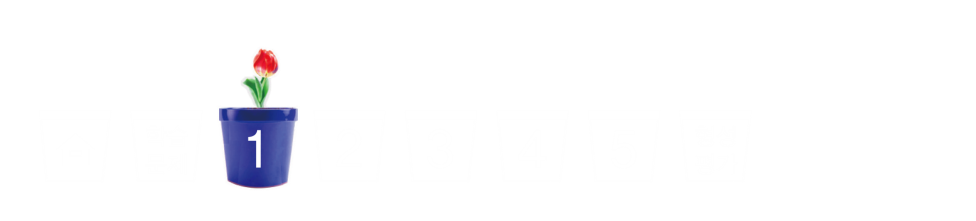 그림에서 서로 대응하는 두 양 찾아보기
친구들이 여러 가지 부품을 사용하여 로봇을 만들고 있습니다. 서로 대응하는 두 양을 찾아봅시다.
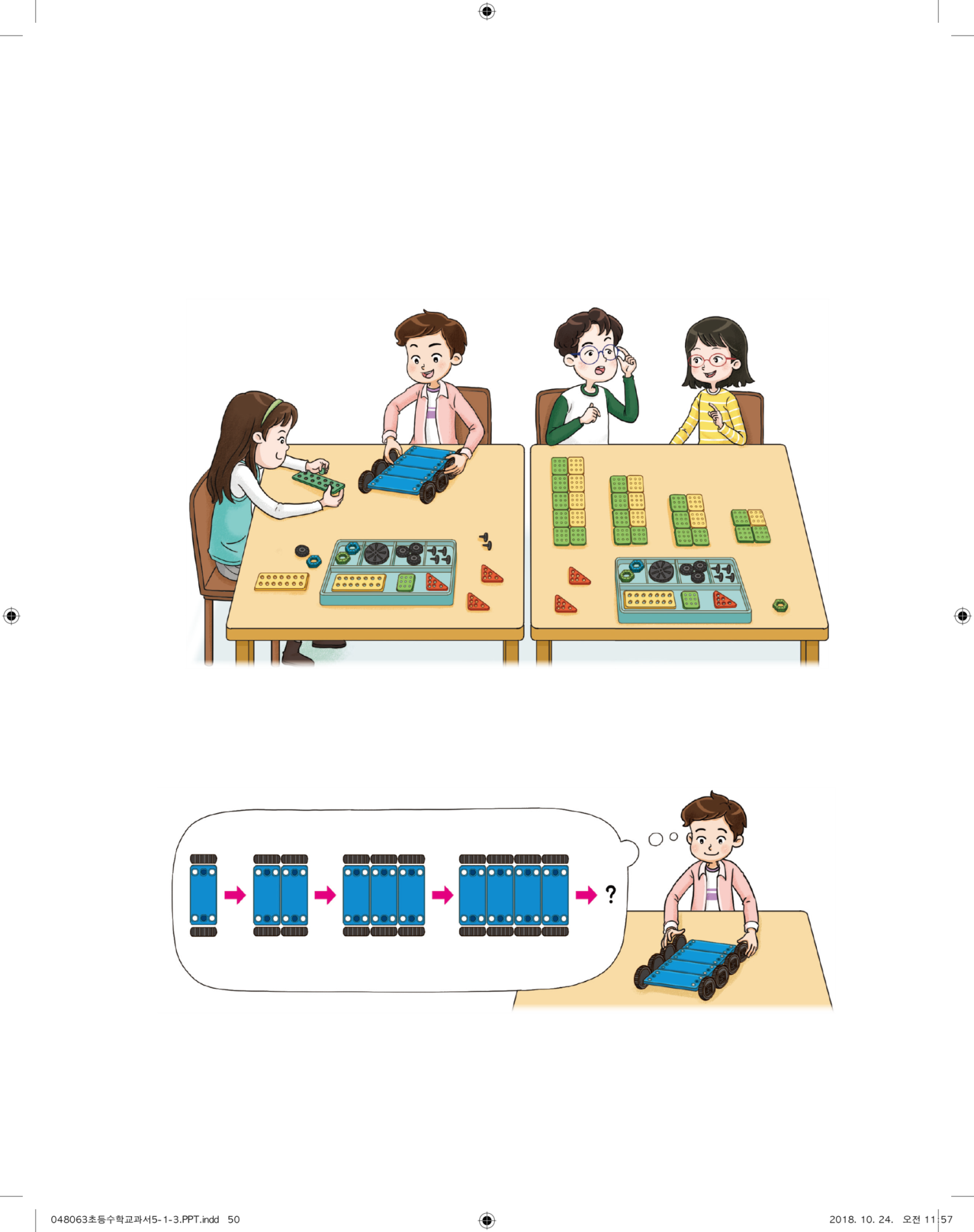 책상의 수와 학생의 수, 학생들은 한 책상에 2명씩 있기 때문입니다. 
책상의 수와 상자의 수, 한 책상마다 상자가 한 개씩 놓여 있기 때문입니다.
그림에서 서로 대응하는 두 양을 찾고, 대응 관계가 있다고 생각하는 이유도 말해 보세요.
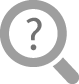 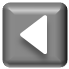 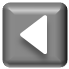 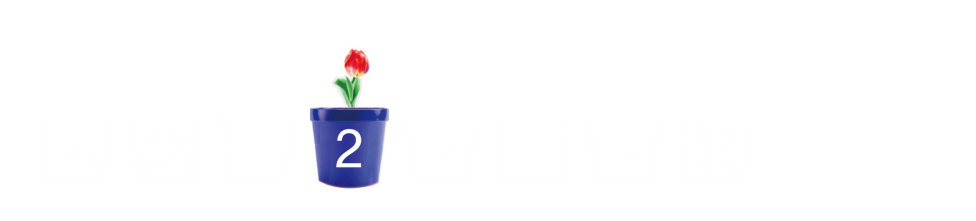 대응 관계의 의미 이해하기
준기는 사각판과 바퀴를 사용하여 자동차 로봇을 만들고 있습니다. 사각판의 수와 바퀴의 수 사이에는 어떤 대응 관계가 있는지 알아봅시다.
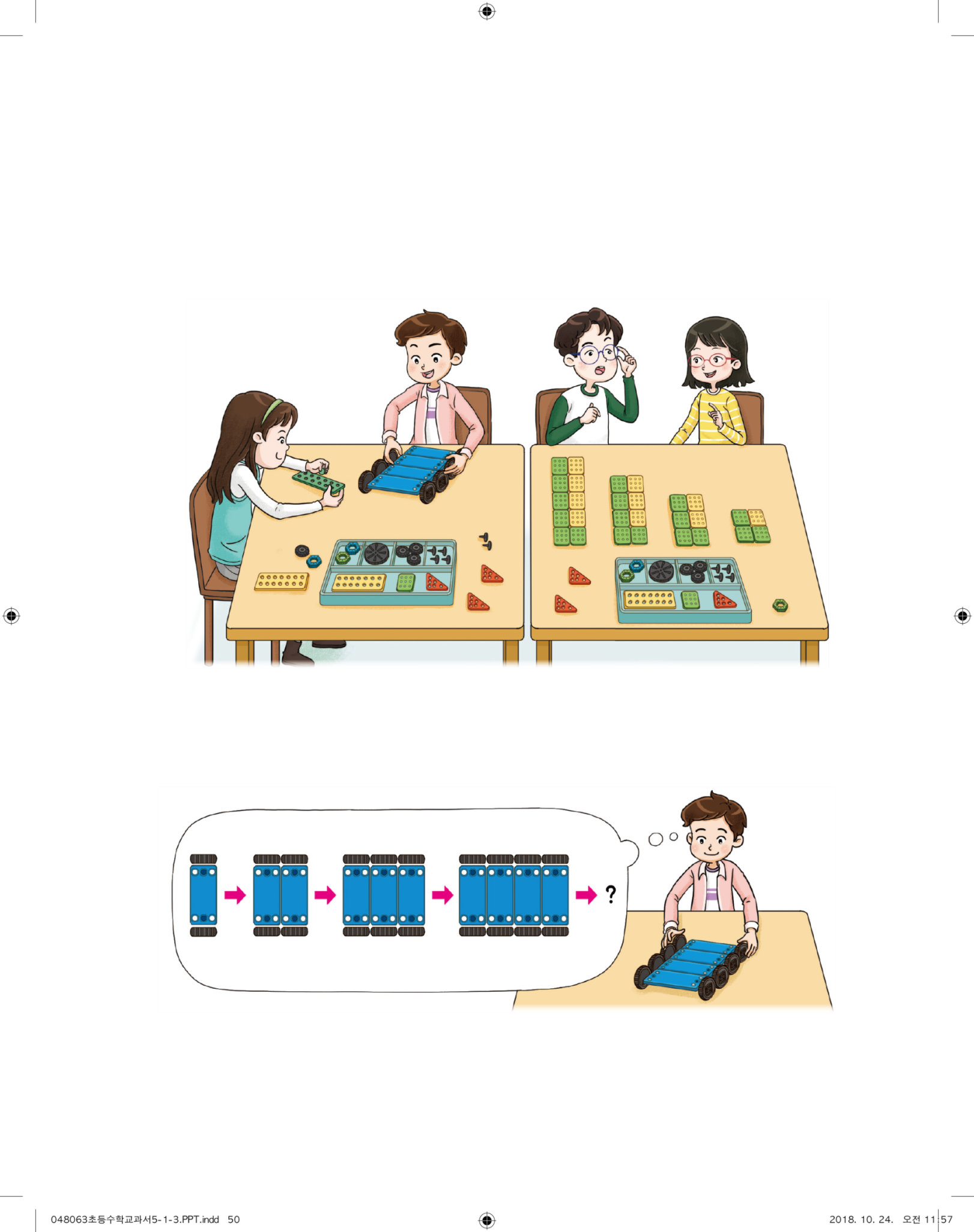 사각판 1개에 바퀴를 위아래로 1개씩 조립하고 있습니다.
사각판을 1개씩 더 붙일 때마다 바퀴를 2개씩 더 붙이면서 조립합니다.
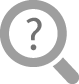 사각판의 수가 1개씩 늘어날 때, 바퀴의 수는 2개씩 늘어납니다.
바퀴의 수는 사각판의 수의 2배씩 늘어납니다.
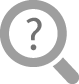 준기는 어떤 규칙으로 자동차 로봇을 조립하고 있나요?
사각판의 수와 바퀴의 수는 어떤 규칙으로 변하나요?
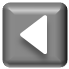 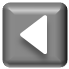 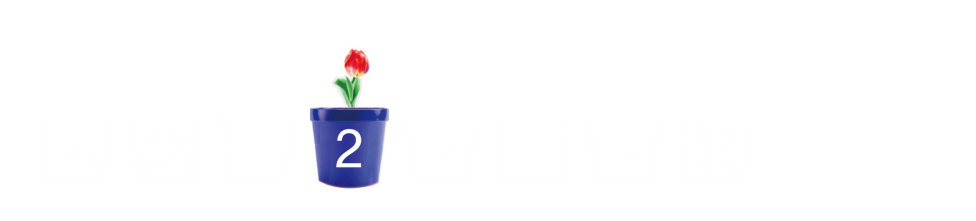 대응 관계의 의미 이해하기
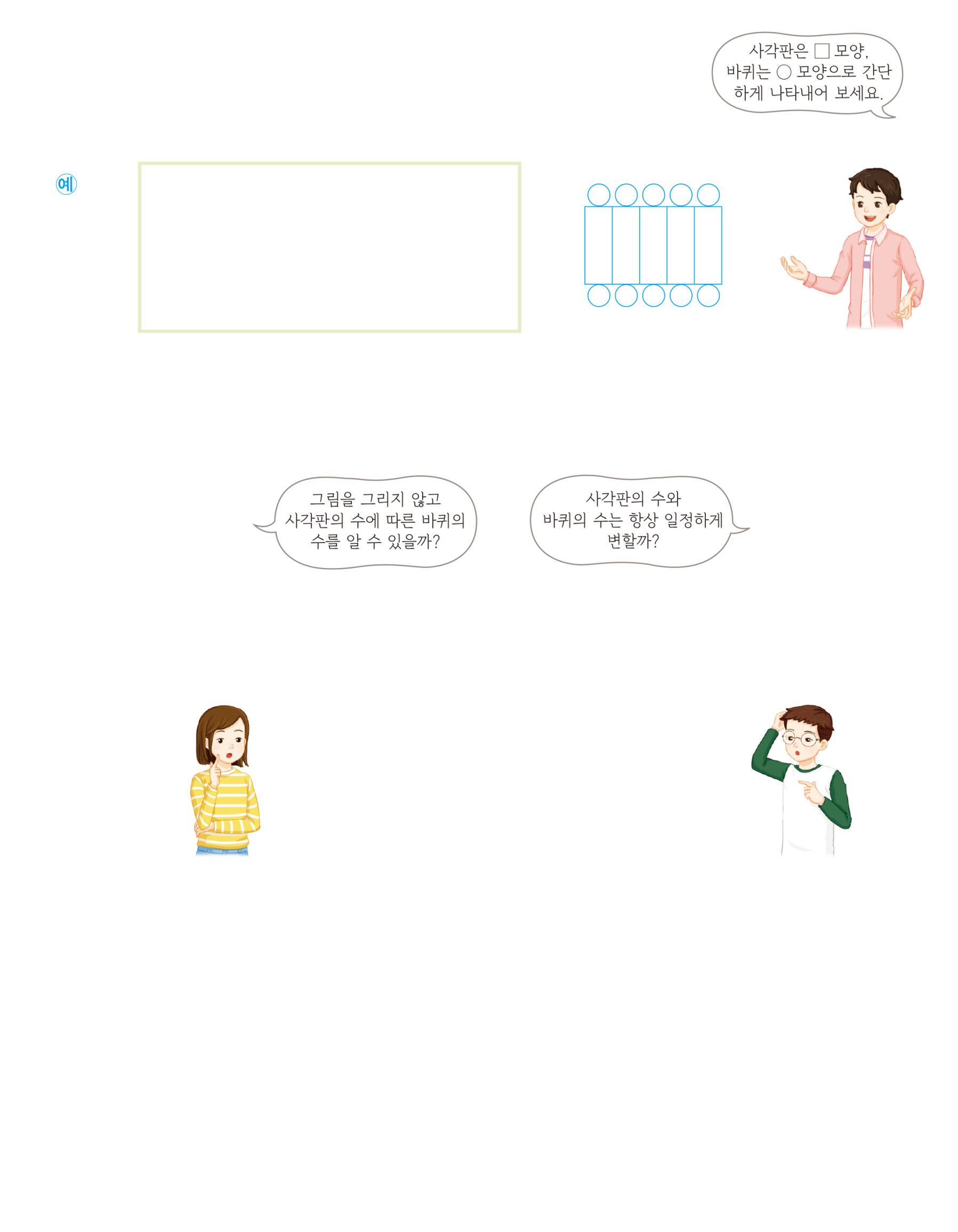 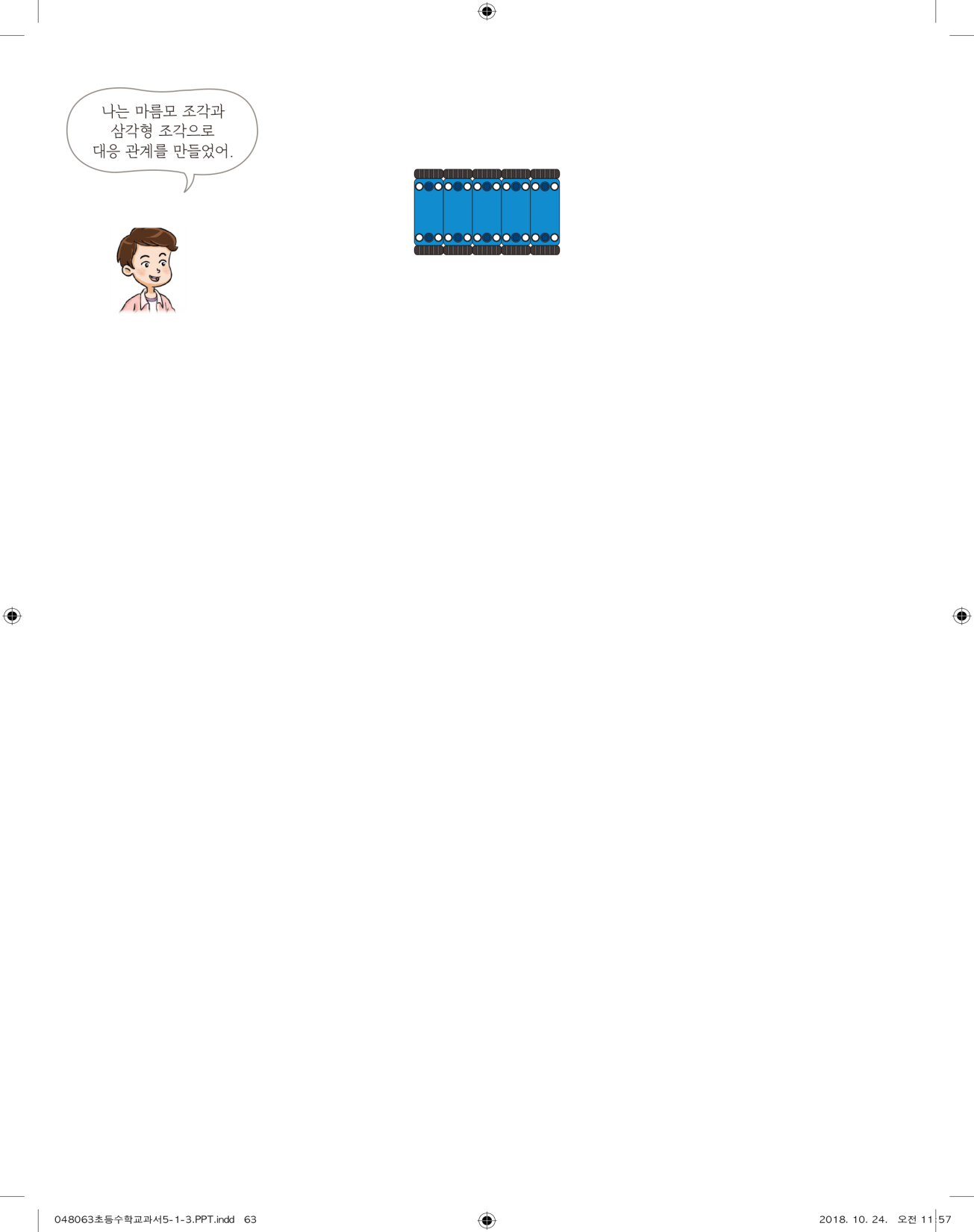 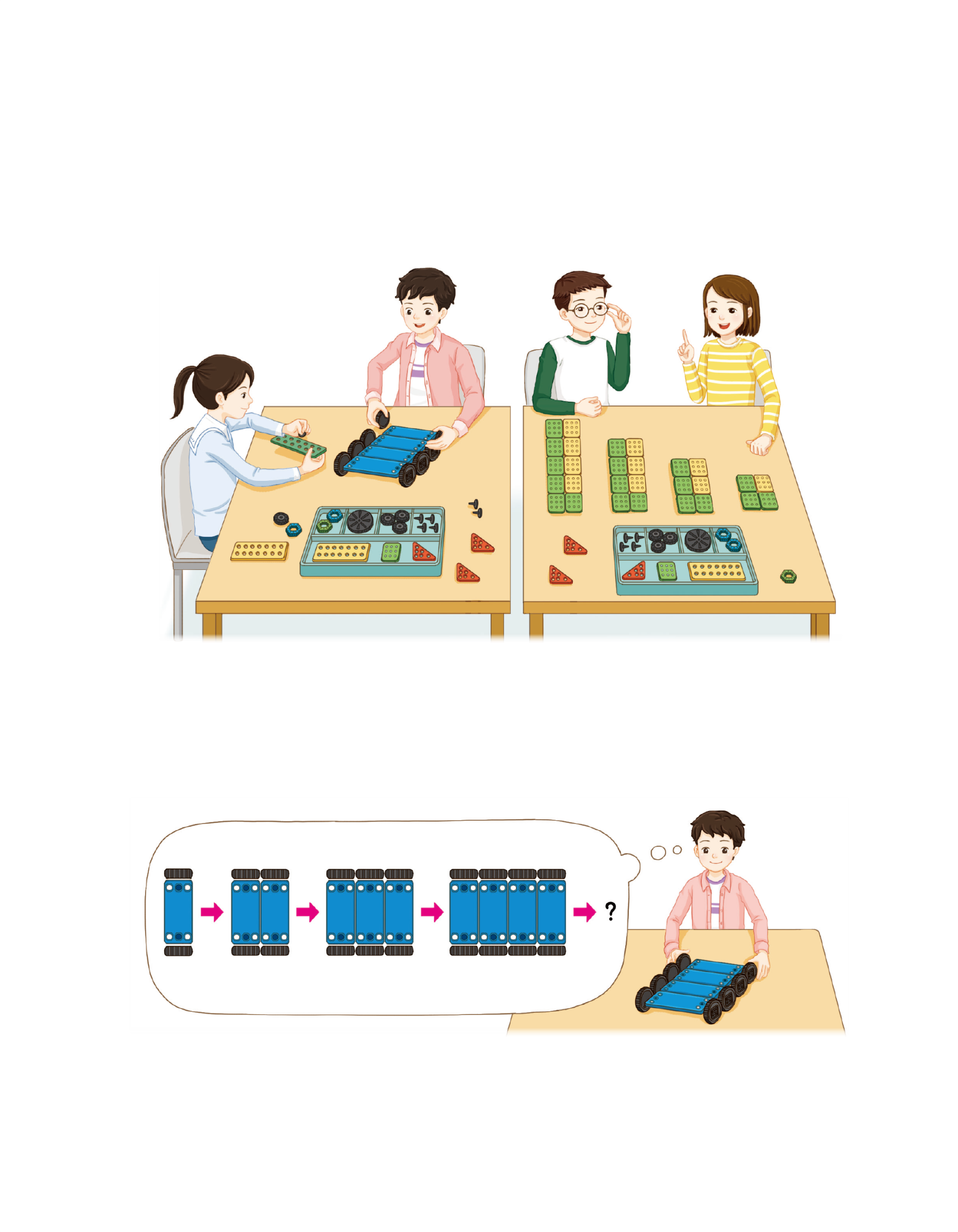 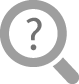 20개, 사각판 10개를 일렬로 놓을 때 그 위아래에 바퀴를 각각 10개씩의  놓기 때문입니다.
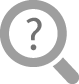 사각판이 10개일 때 바퀴는 몇 개가 필요할까요? 어떻게 알 수 있는지 설명해 보세요.
준기가 이어서 조립할 모양을 붙여 보세요.
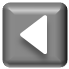 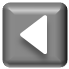 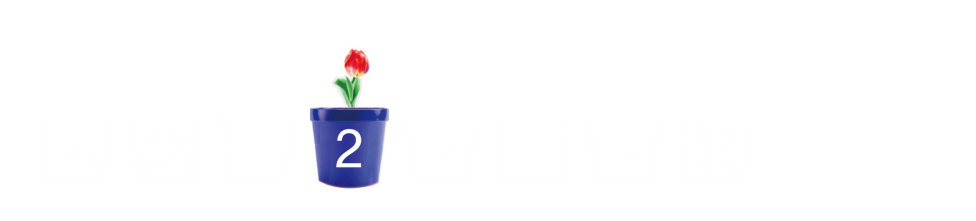 주변에서 대응 관계 찾아보기
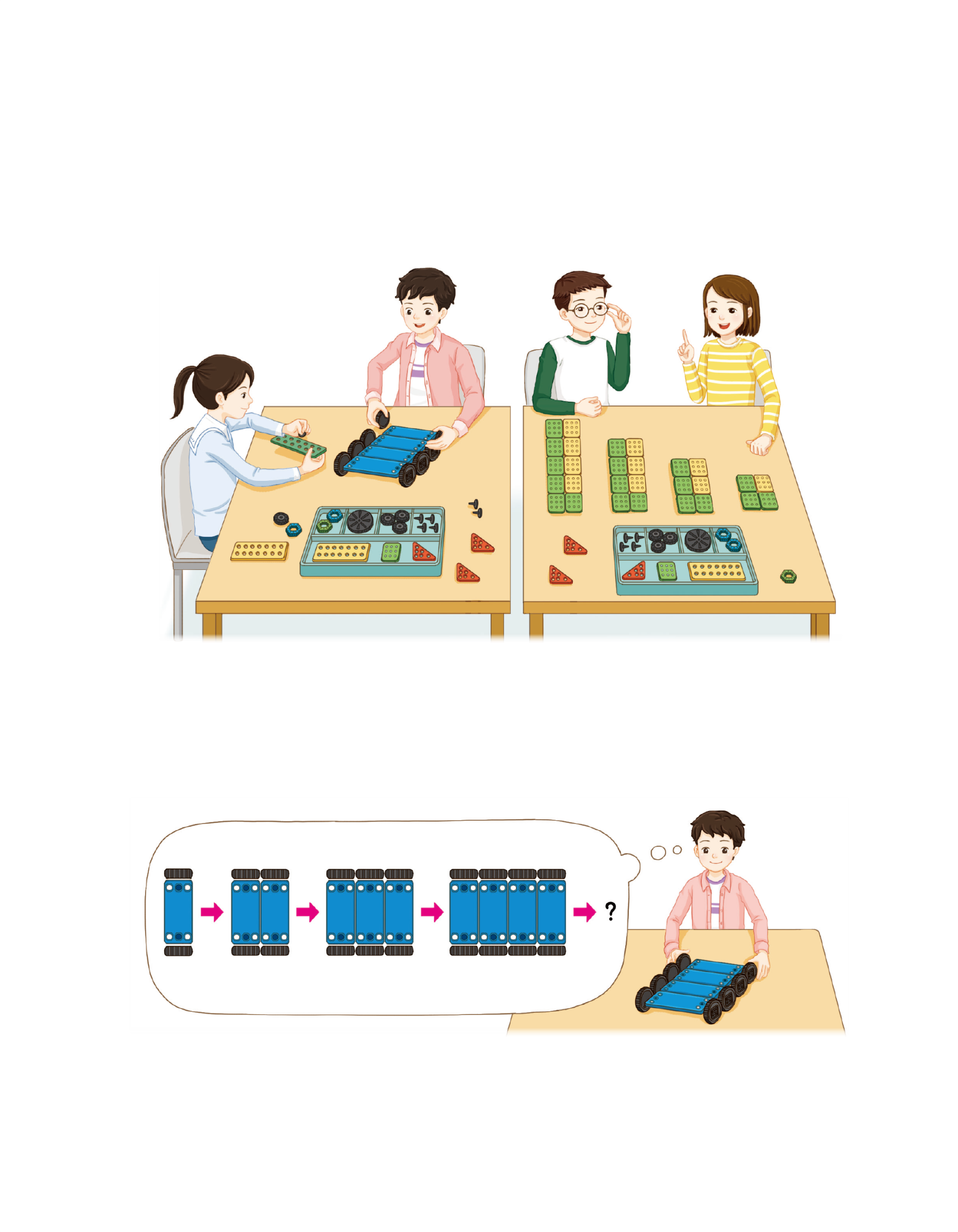 사각판의 수는 바퀴의 수의 반과 같습니다.
바퀴의 수는 사각판의 수의 2배입니다.
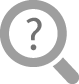 사각판의 수와 바퀴의 수 사이에는 어떤 대응 관계가 있는지 말해 보세요.
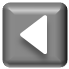 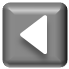 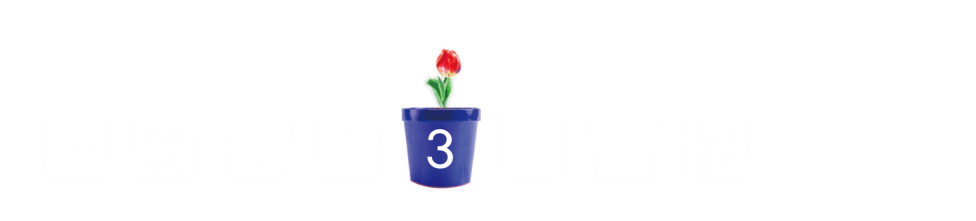 주변에서 대응 관계 찾아보기
주변에서 서로 대응하는 두 양을 찾아 어떤 대응 관계가 있는지 말해 봅시다.
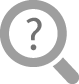 우리 반에 있는 책상의 수와 의자의 수는 같습니다.
대응 관계의 의미를 생각하며 주변에서 서로 대응하는 두 양을 찾고, 어떤 대응 관계가 있는지 말해 보세요.
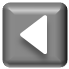 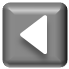 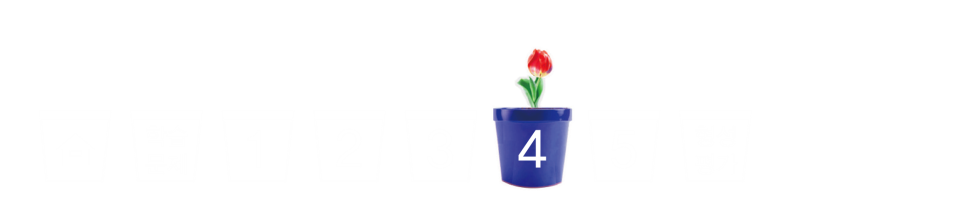 규칙적인 배열에서 대응 관계를 찾고 말하기
지혜와 슬기는 노란색 사각판과 초록색 사각판으로 로봇의 몸체를 만들려고 합니다. 노란색 사각판의 수와 초록색 사각판의 수 사이의 대응 관계를 알아봅시다.
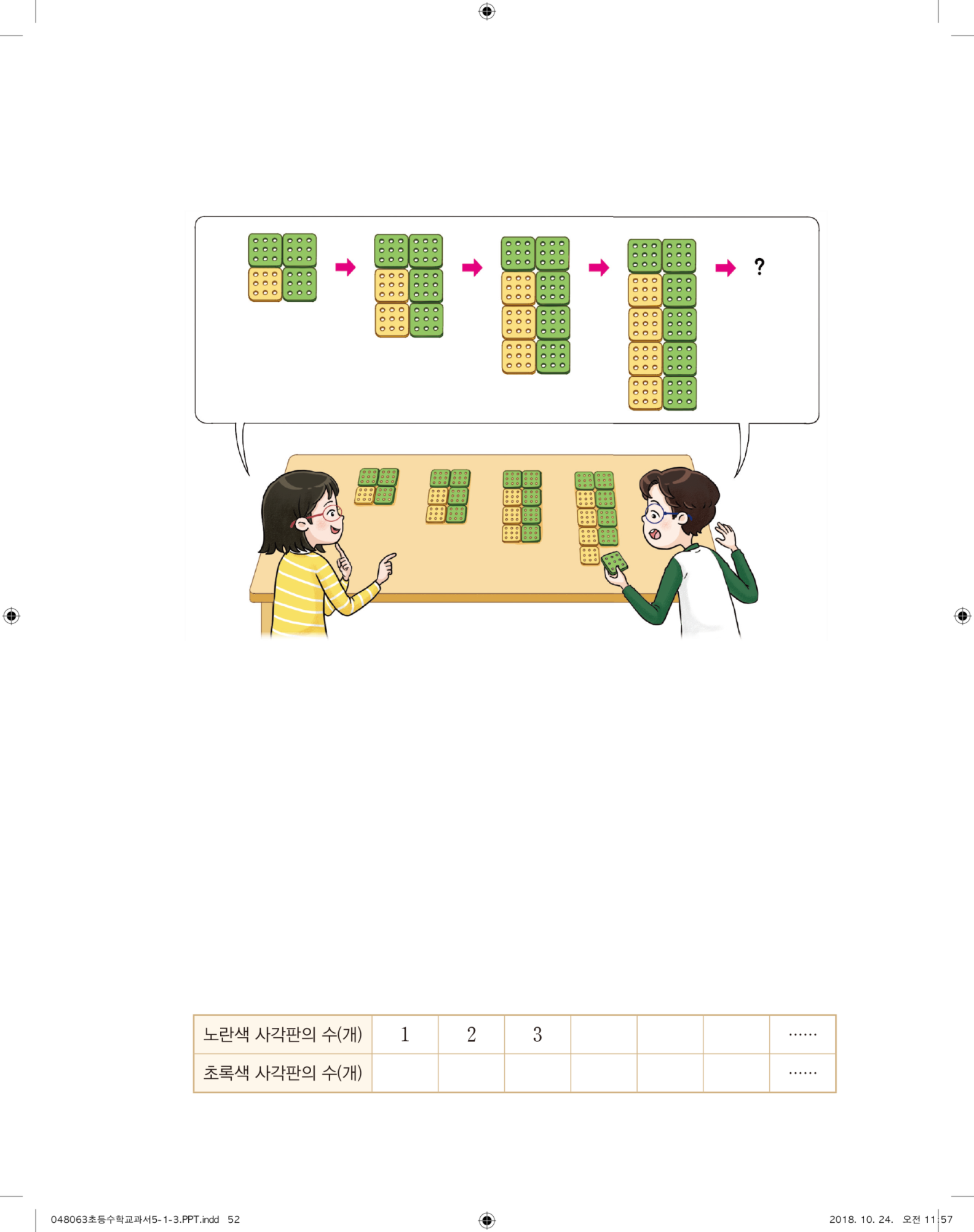 노란색 사각판과 초록색사각판을 이용 하여 직사각형 모양으로 만들었습니다.
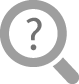 지혜와 슬기는 어떤 모양으로 배열을 만들었나요?
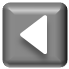 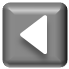 규칙적인 배열에서 대응 관계를 찾고 말하기
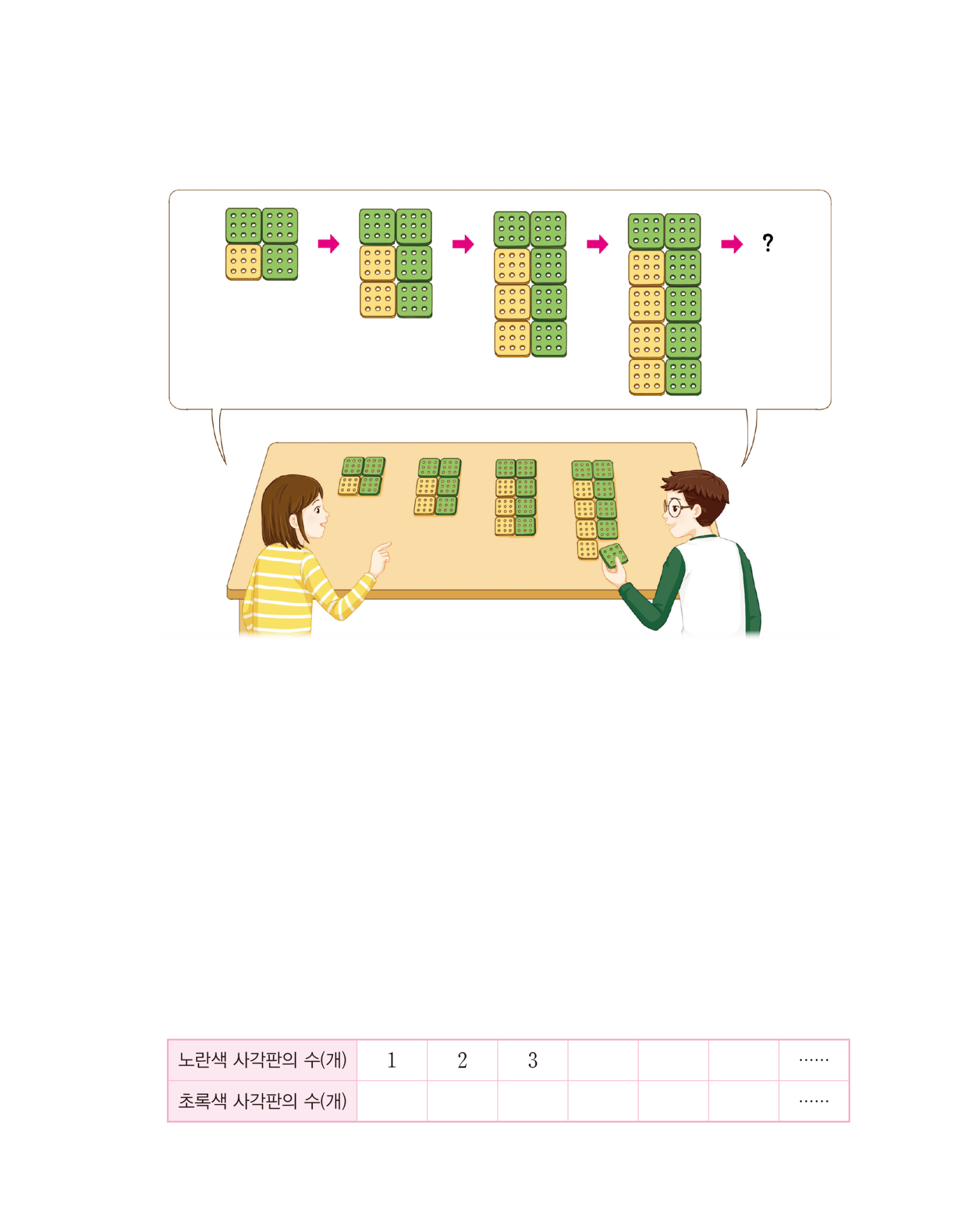 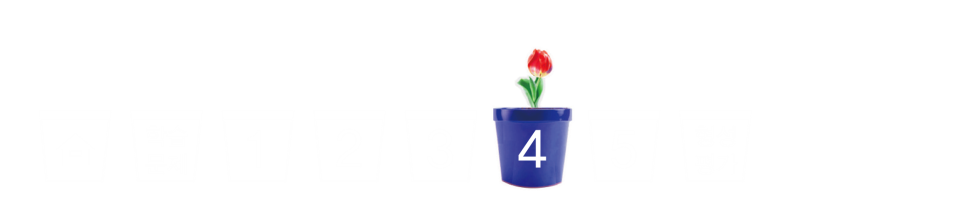 규칙적인 배열에서 대응 관계를 찾고 말하기
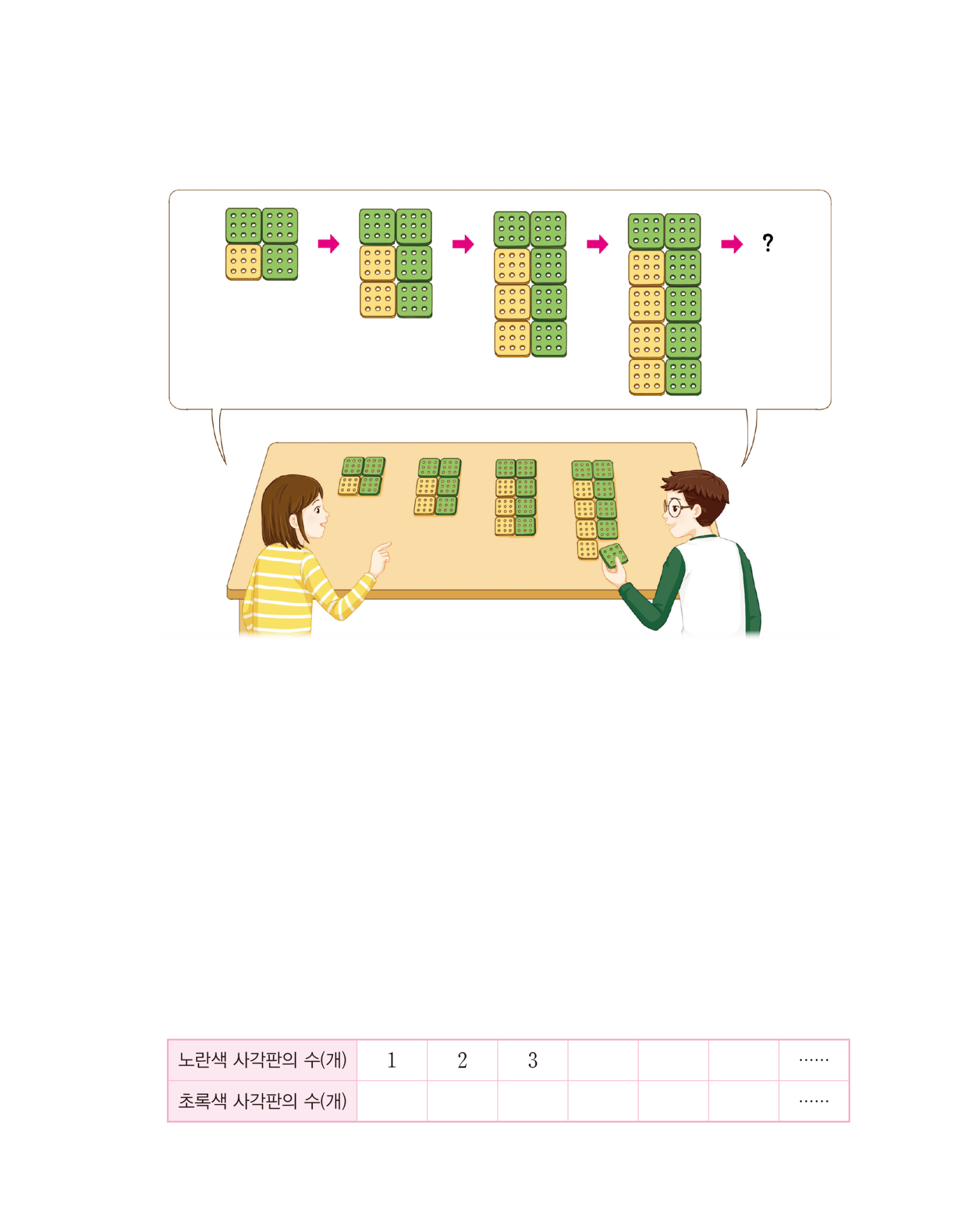 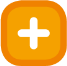 맨 위에 초록색 사각판을 2개 놓고 그 아래에 노란색 사각판과 초록색 사각판을 1개씩 놓습니다. 그렇게 놓인 노랑-초록 줄이 한 줄씩 늘어납니다.
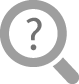 위에 있는 초록색 사각판 2개는 변하지 않고, 그 아래에 있는 노란색 사각판과 초록색 사각판의 수가 1개씩 늘어납니다.
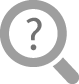 노란색 사각판과 초록색 사각판으로 모양을 어떻게 만들었나요?
모양에서 변하는 부분과 변하지 않는 부분을 찾고, 변하는 부분은 어떻게 변하는지 말해 보세요.
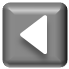 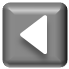 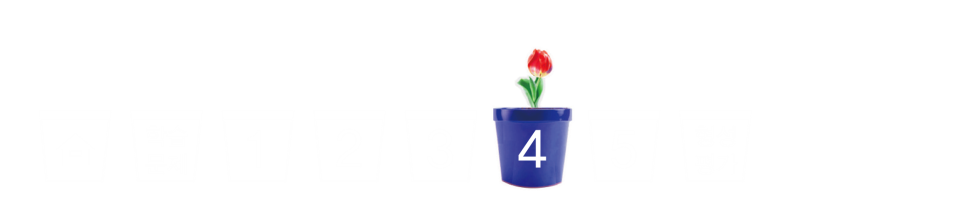 규칙적인 배열에서 대응 관계를 찾고 말하기
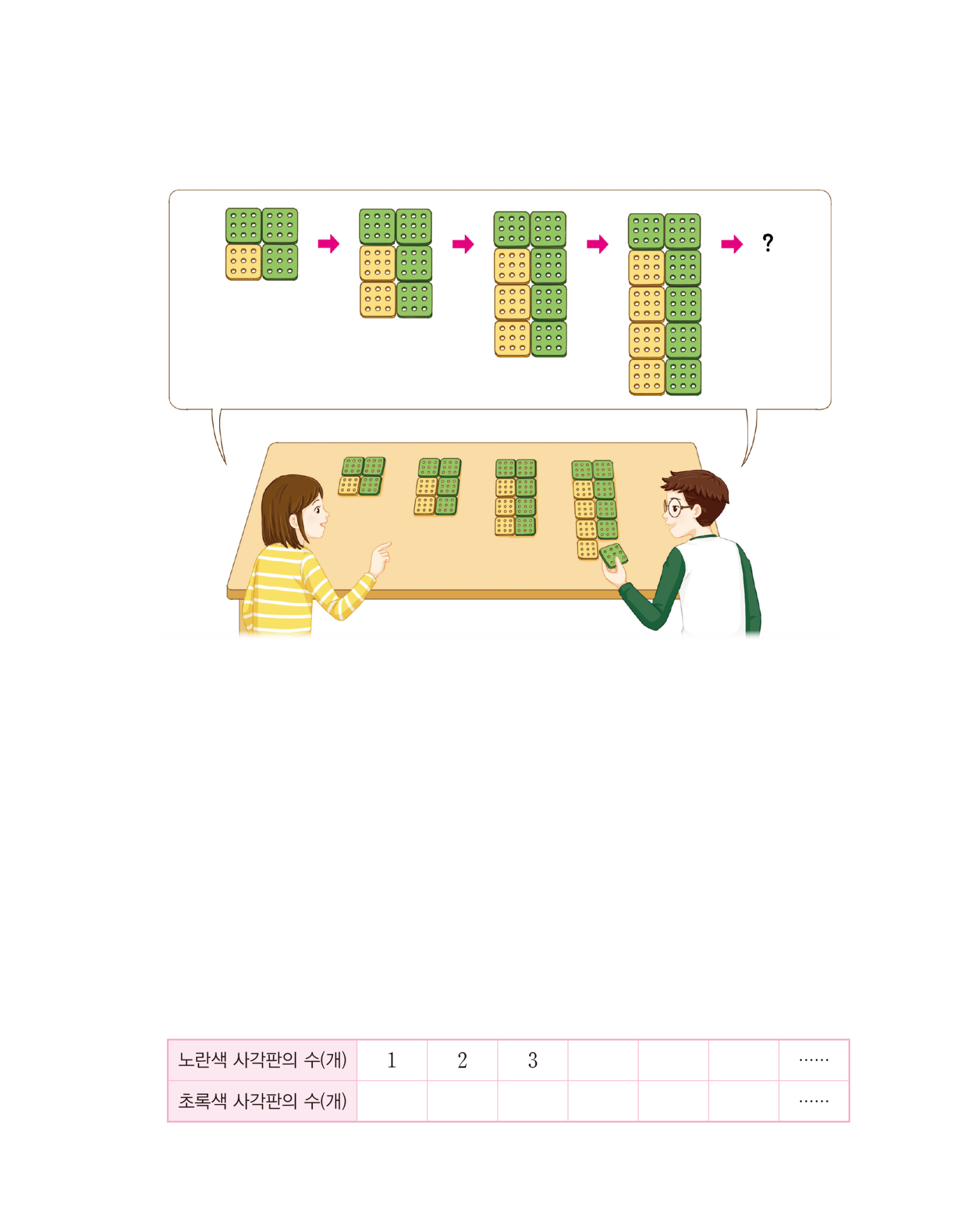 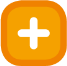 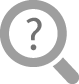 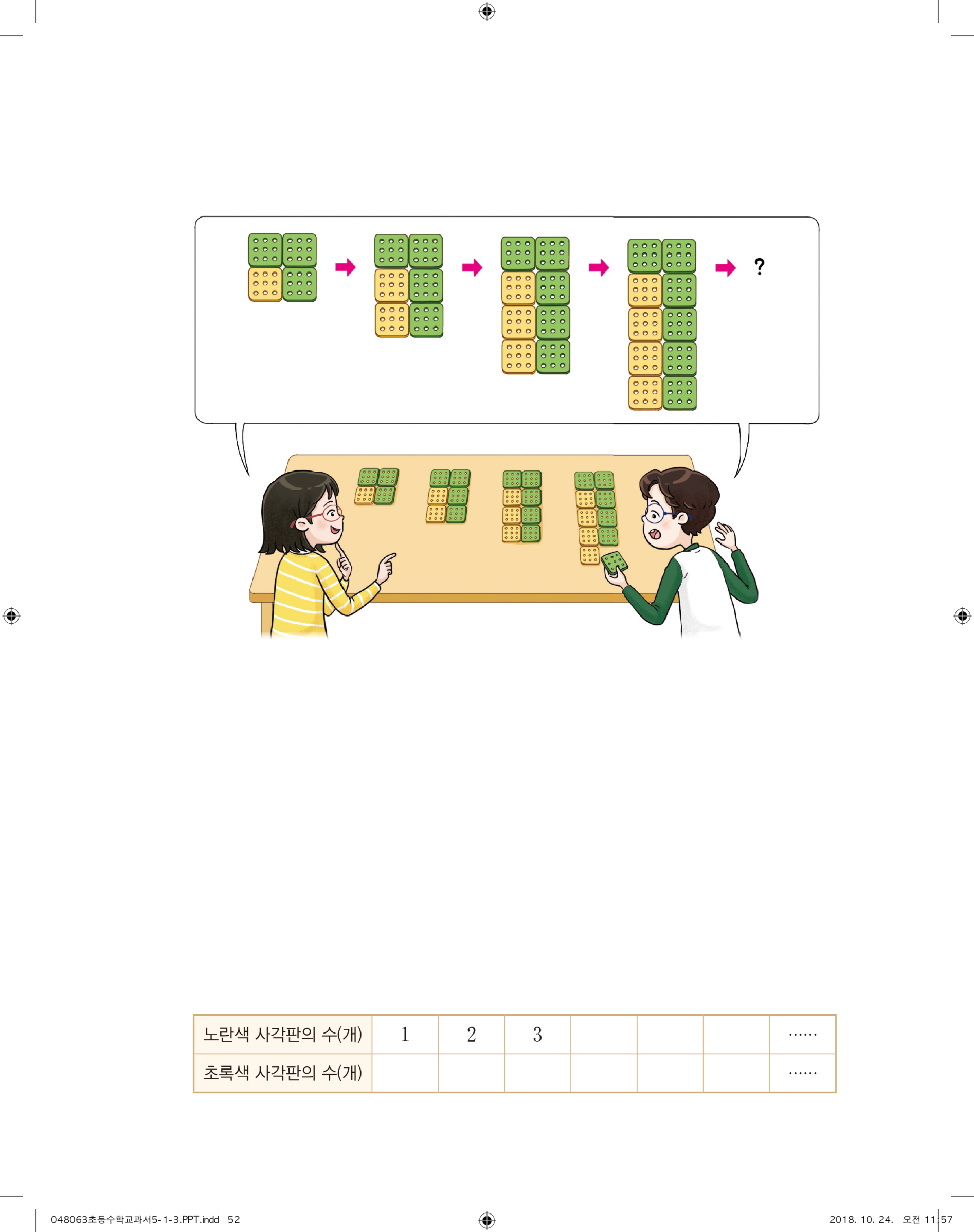 4
5
6
3
4
5
6
7
8
모양에서 변하는 부분과 변하지 않는 부분을 생각하며, 노란색 사각판의 수와 
초록색 사각판의 수가 어떻게 변하는지 표를 이용하여 알아보세요.
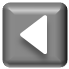 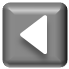 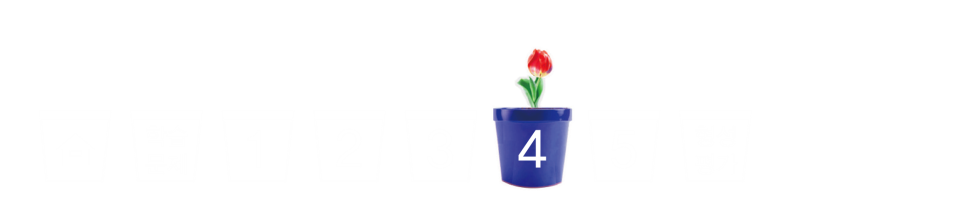 규칙적인 배열에서 대응 관계를 찾고 말하기
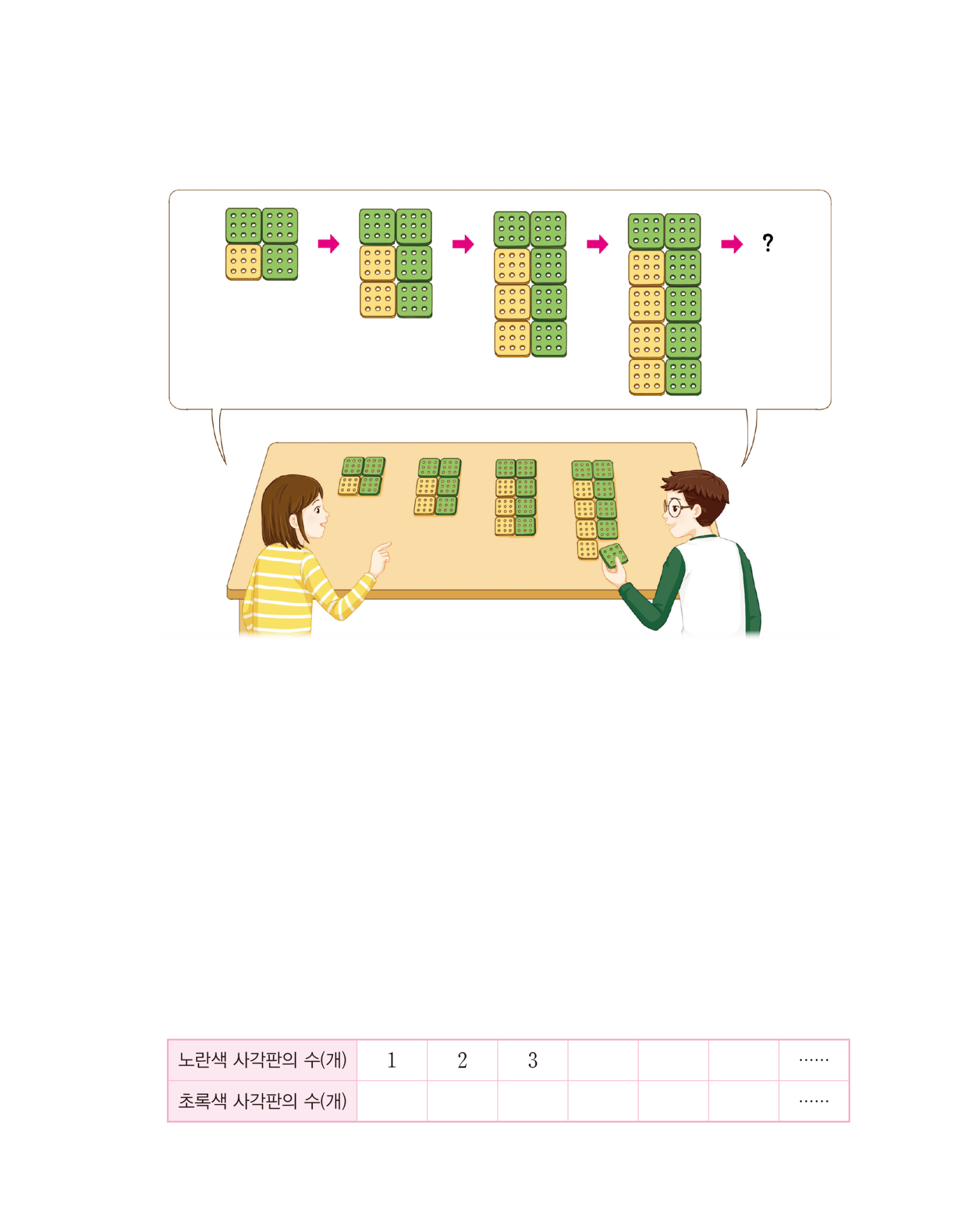 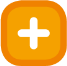 22개, 초록색 사각판은 노란색 사각판과 같은 수만큼 한 줄이 있고, 맨 위에는 초록색 사각판 2개가  있기 때문입니다.
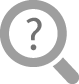 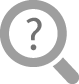 초록색 사각판의 수는 노란색 사각판의 수보다 2개 많습니다.
노란색 사각판이 20개일 때 초록색 사각판은 몇 개가 필요할까요? 표나 그림을 그리지 않고 어떻게 알 수 있는지 말해 보세요.
노란색 사각판의 수와 초록색 사각판의 수 사이의 대응 관계를 써 보세요.
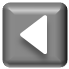 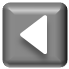 모양 조각으로 대응 관계 만들기
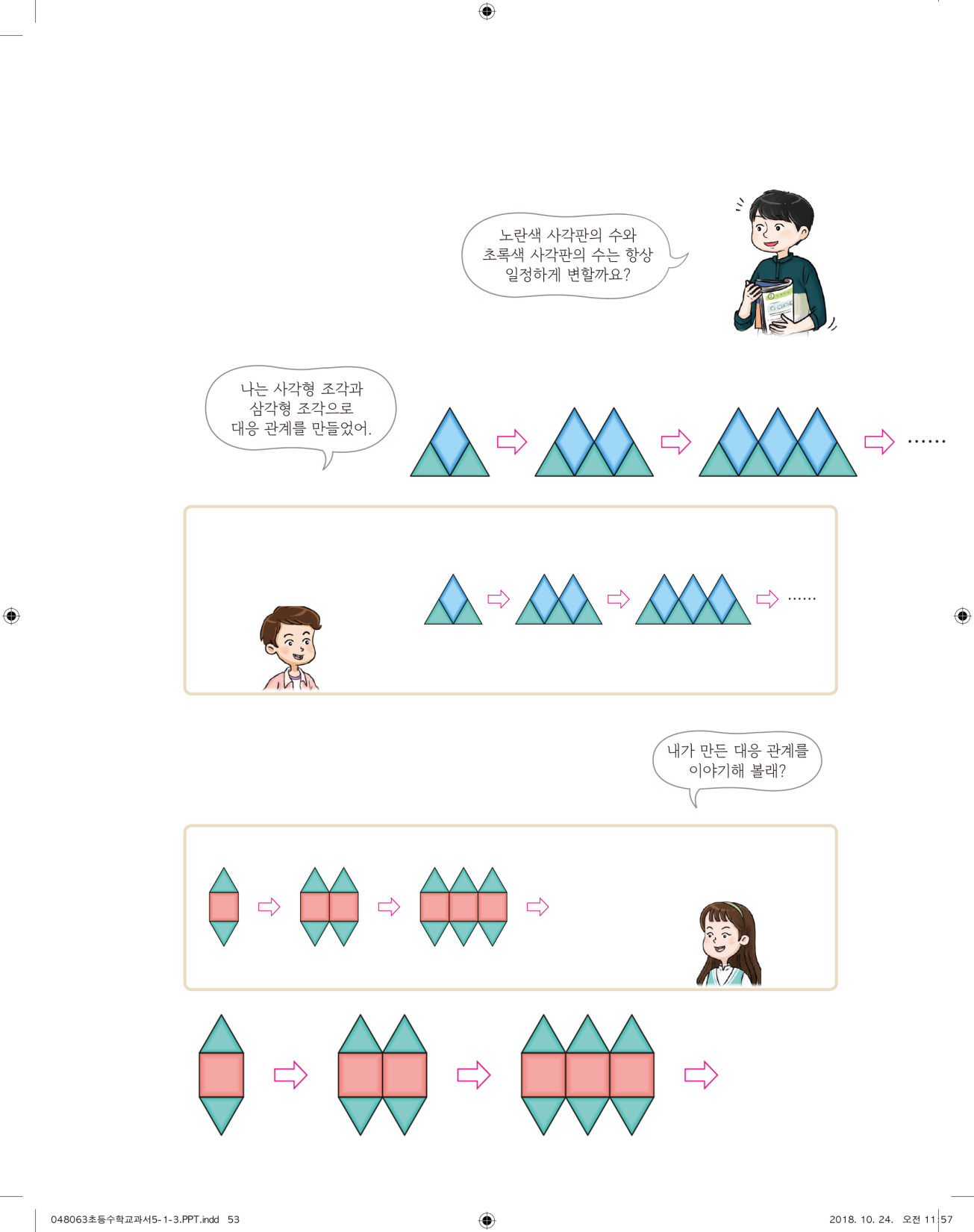 모양 조각으로 대응 관계 만들기
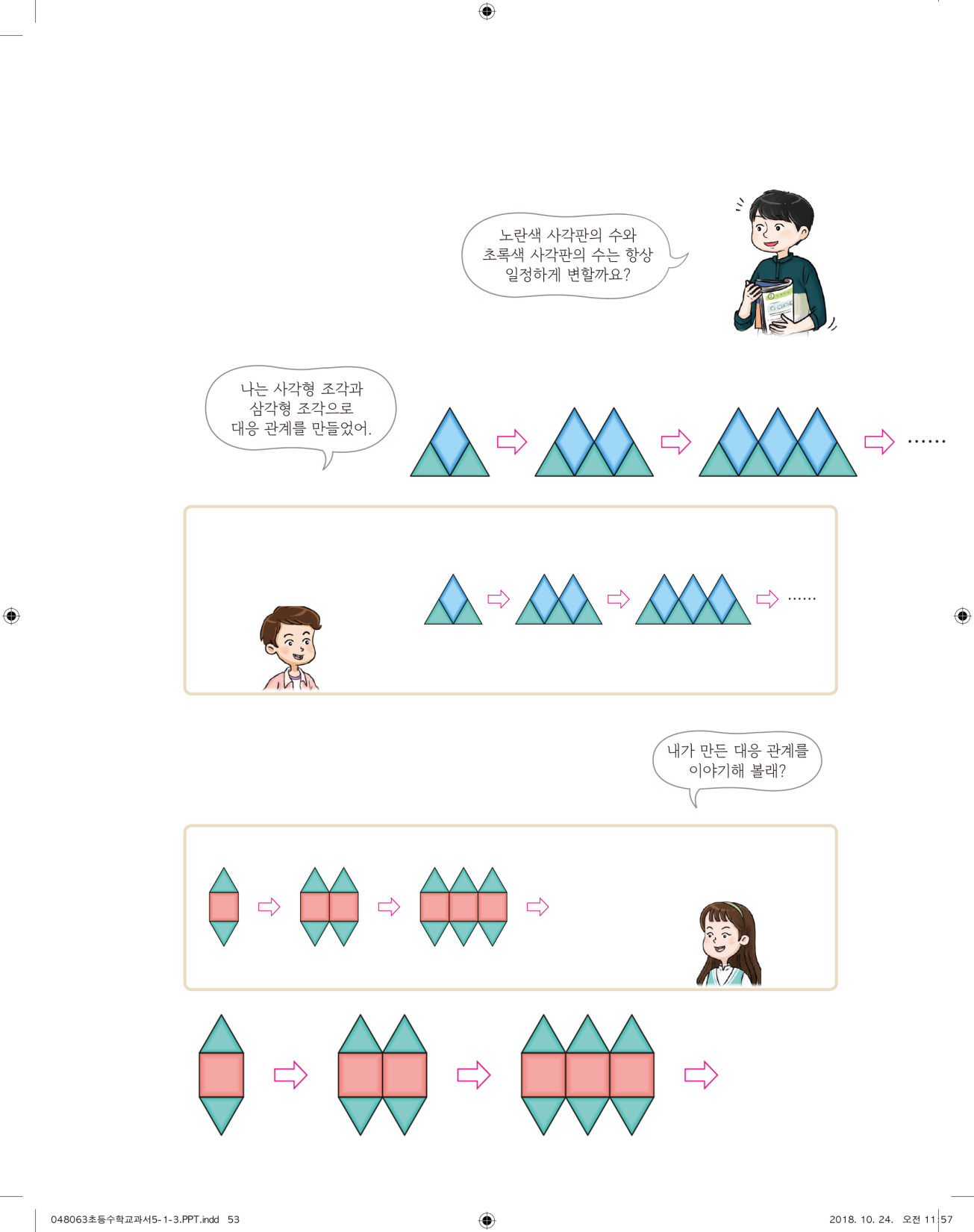 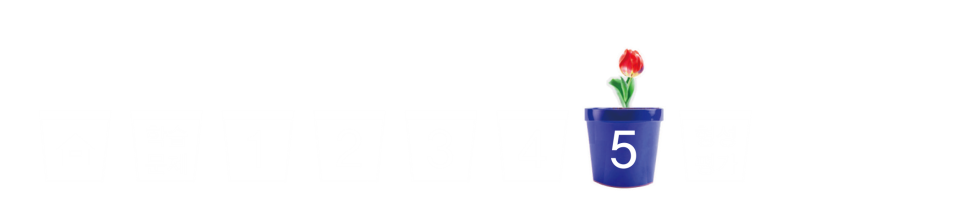 모양 조각으로 대응 관계 만들기
모양 조각을 이용하여 다양한 대응 관계를 만들어 봅시다.
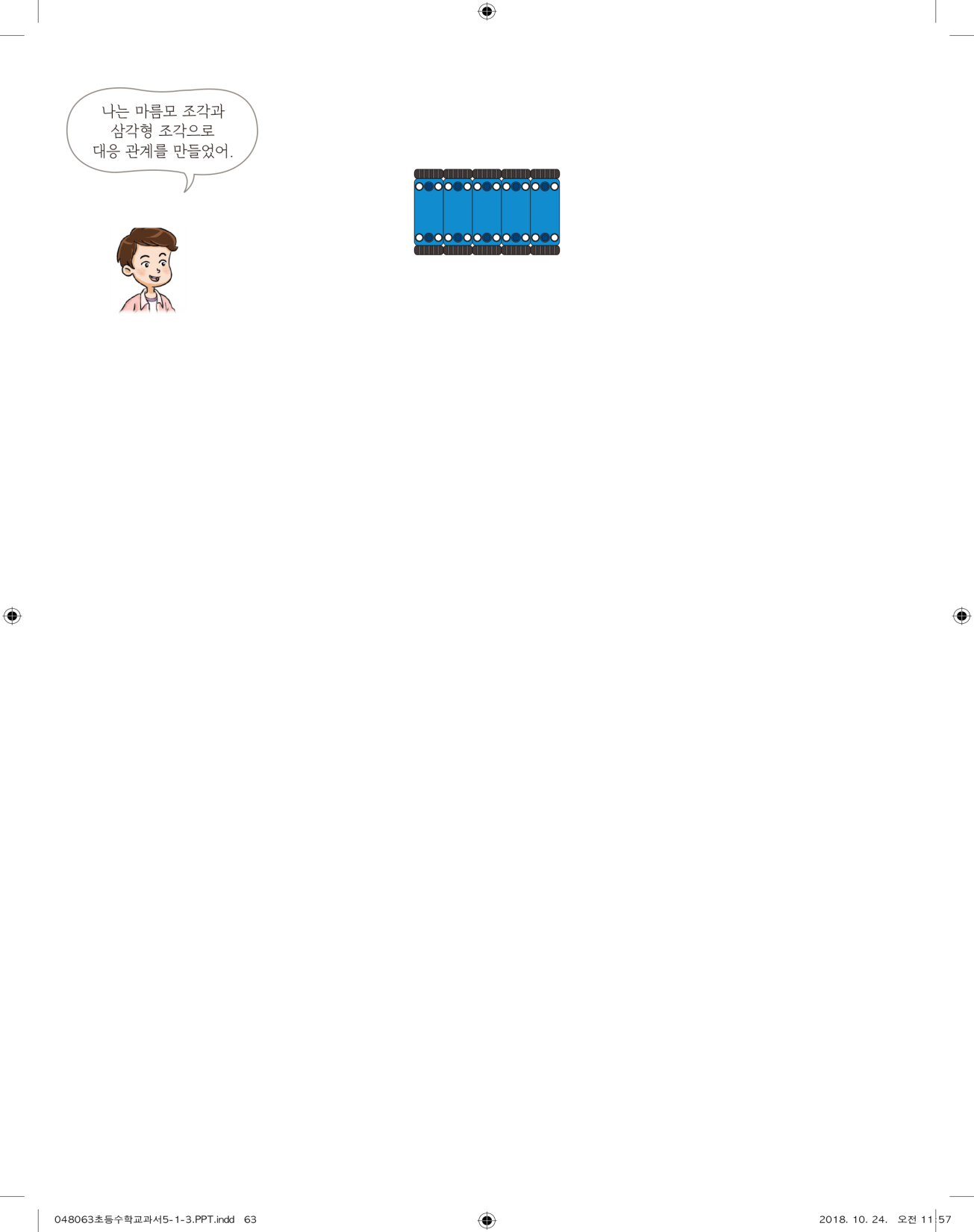 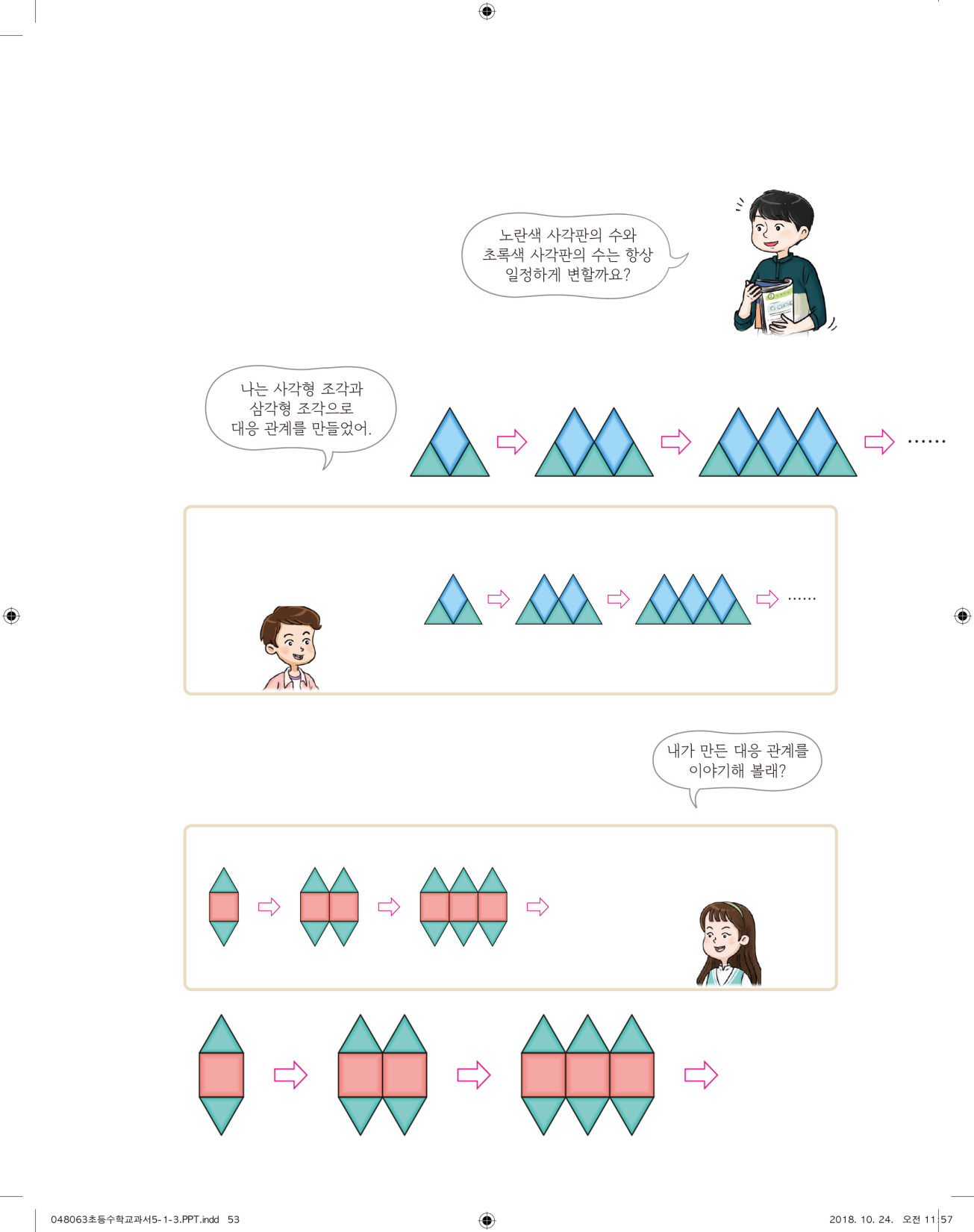 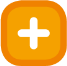 마름모 조각과 삼각형 조각으로 대응 관계를 만들었습니다.
삼각형 조각의 수는 마름모 조각의 수보다 항상 1개가 더 많게 대응 관계를 만들었습니다.
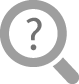 준기가 어떻게 대응 관계를 만들었는지 이야기해 보세요.
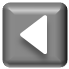 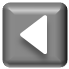 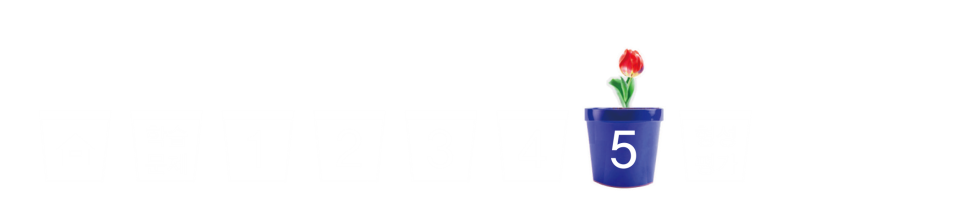 모양 조각으로 대응 관계 만들기
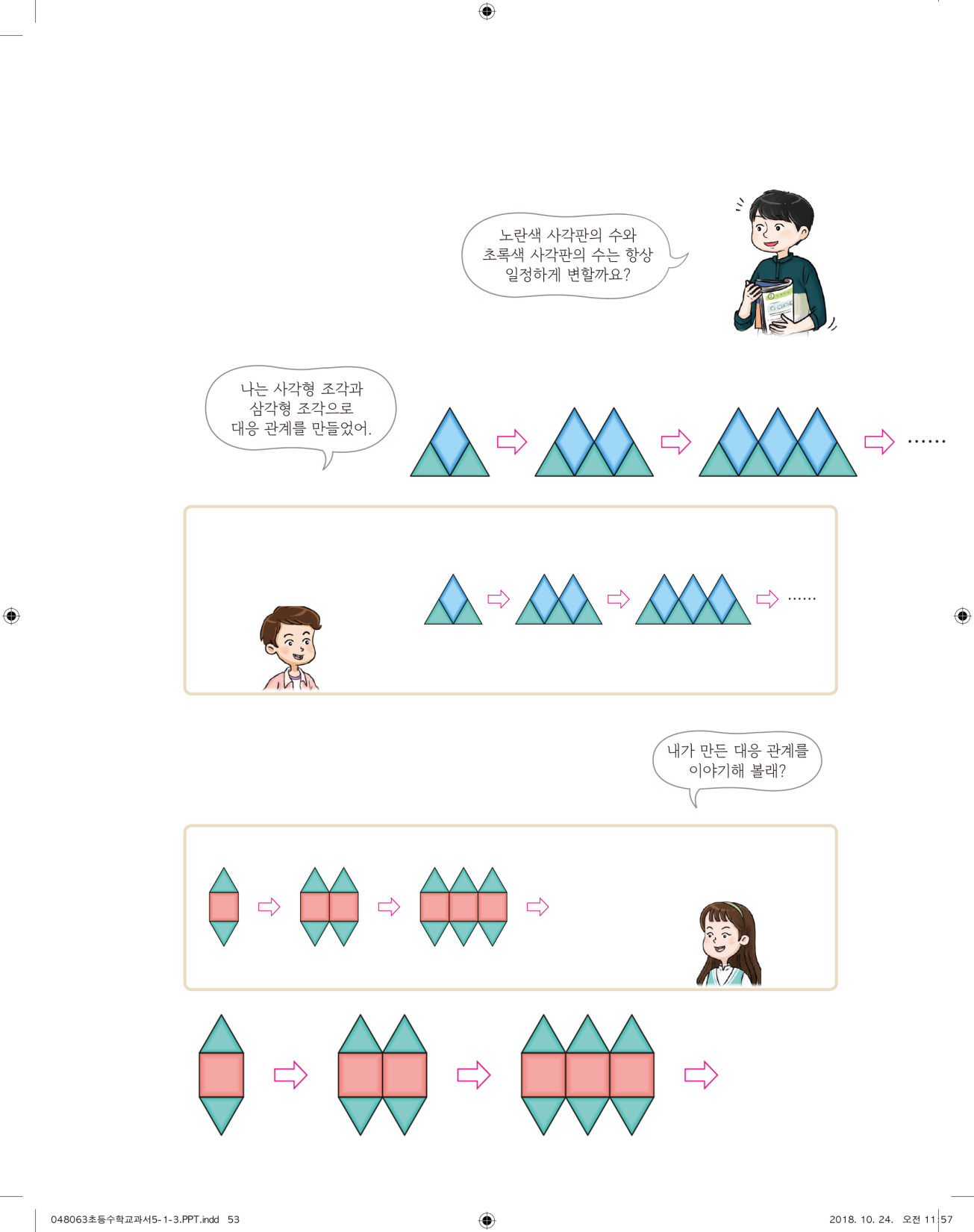 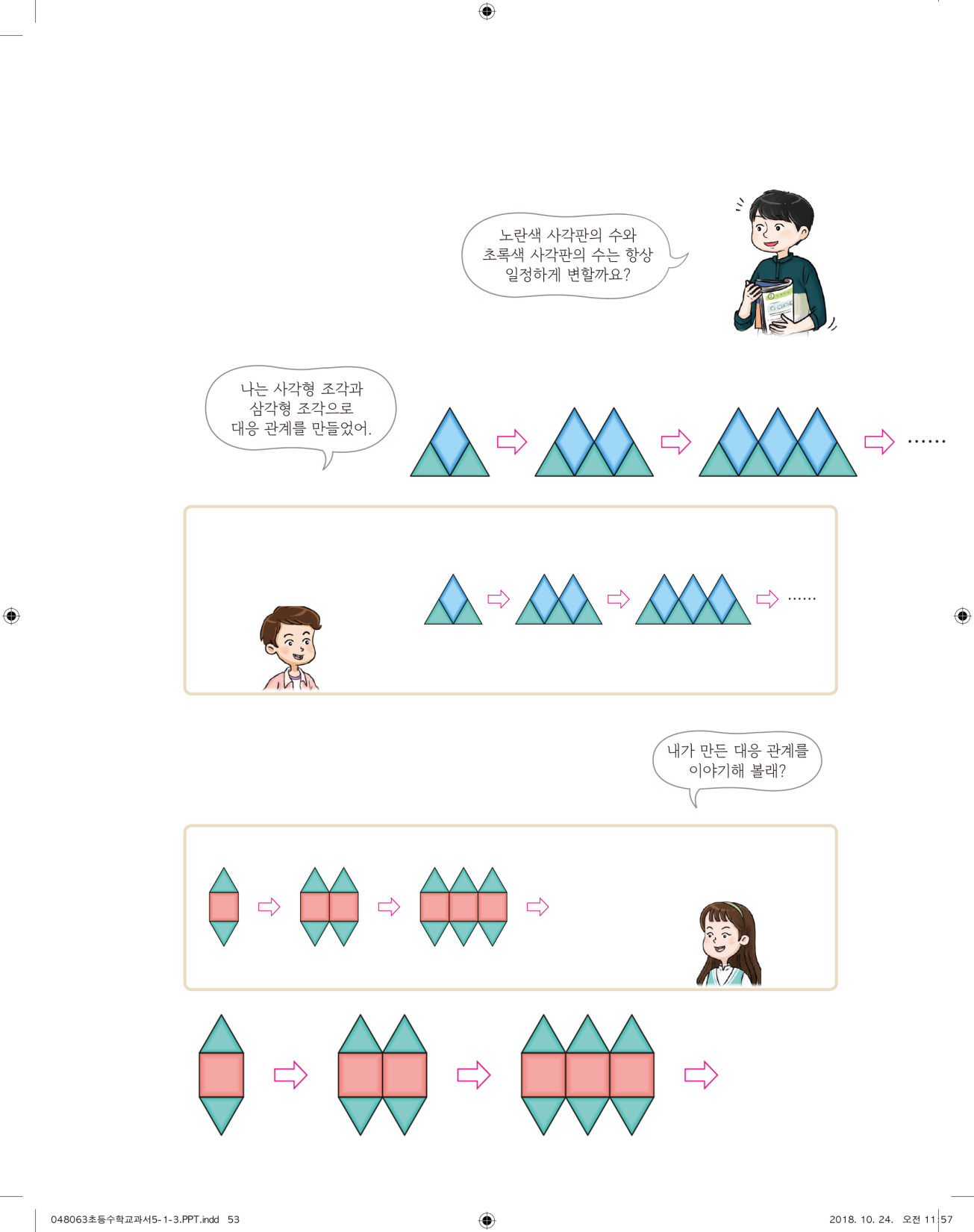 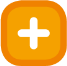 삼각형 조각의 수가 사각형 조각의 수보다 항상 2배가 되도록 대응 관계를 만들었습니다.
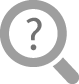 연수가 어떻게 대응 관계를 만들었는지 이야기해 보세요.
두 종류의 모양 조각을 골라 대응 관계를 만들어 보세요.
짝이 만든 대응 관계를 이야기해 보세요.
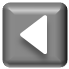 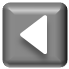 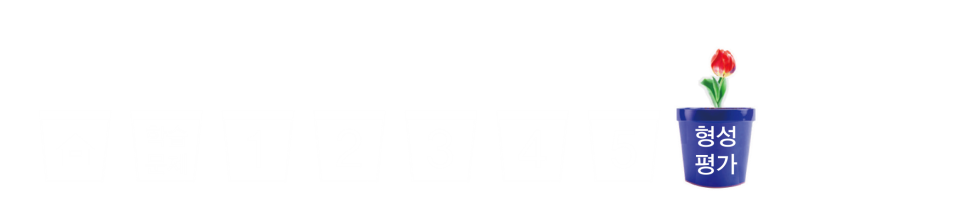 [1~3] 사각판과 삼각판으로 규칙적인 배열을 만들고 있습니다.
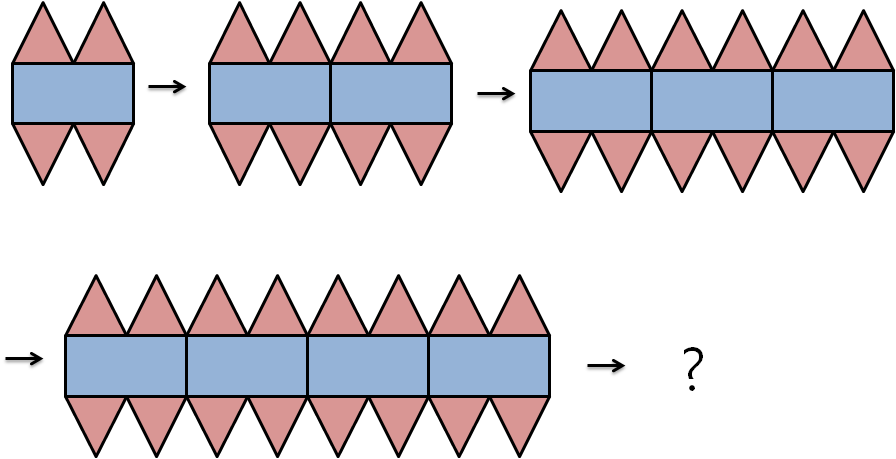 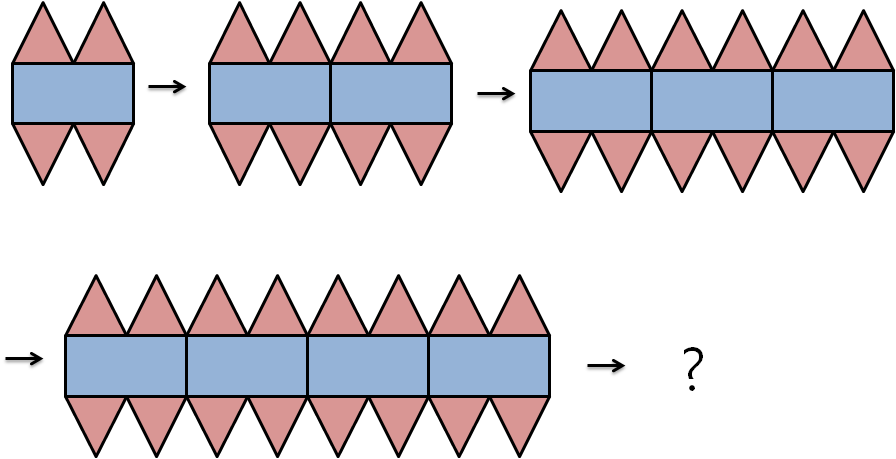 문제 1.	다음에 이어질 알맞은 모양을 그려 보세요.
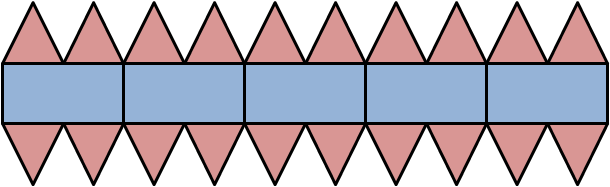 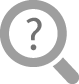 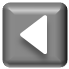 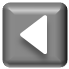 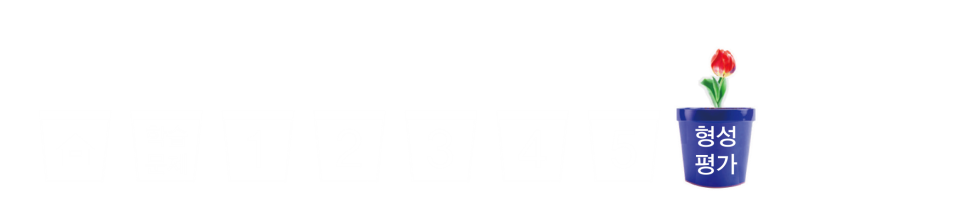 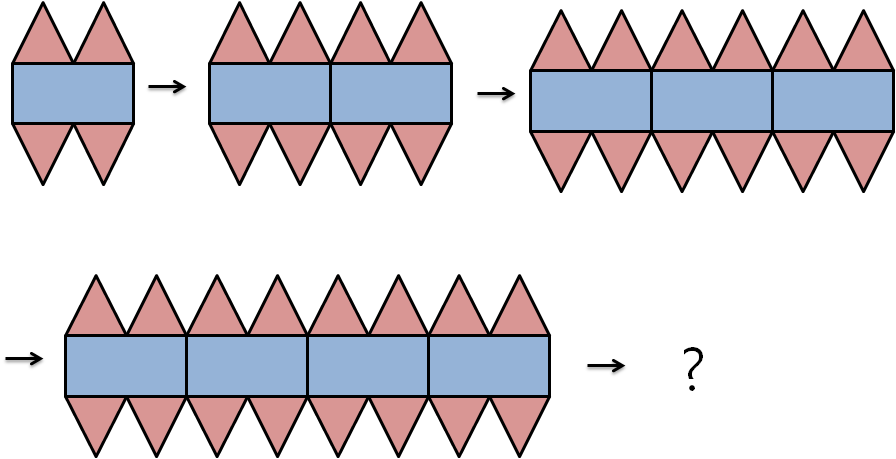 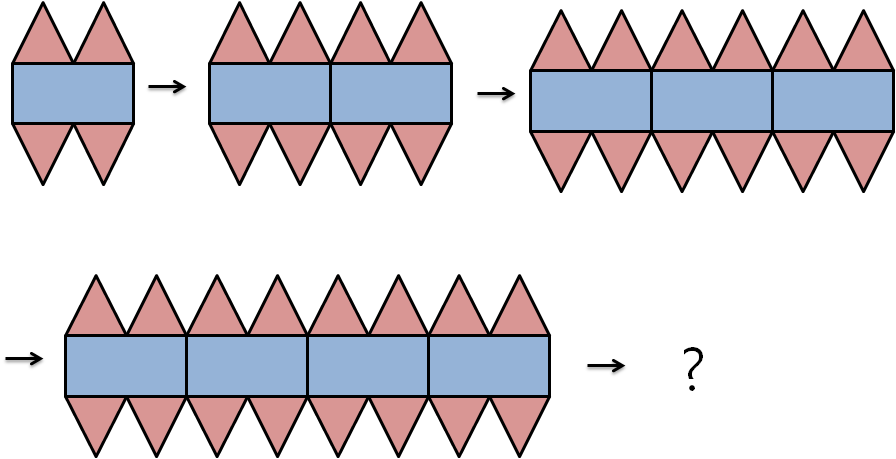 문제 2.	사각판의 수와 삼각판의 수 사이에는 어떤 대응 관계가 있는지 표를 이용하여 알아보세요.
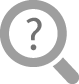 4
5
6
4
8
12
16
20
24
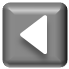 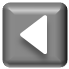 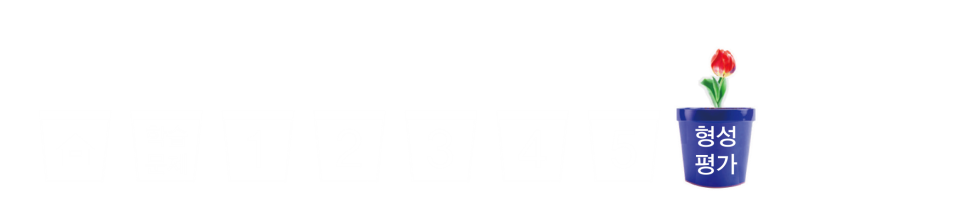 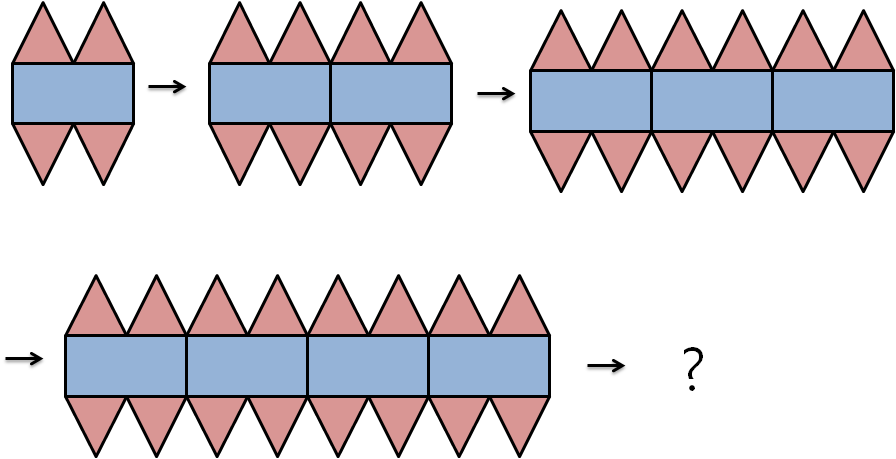 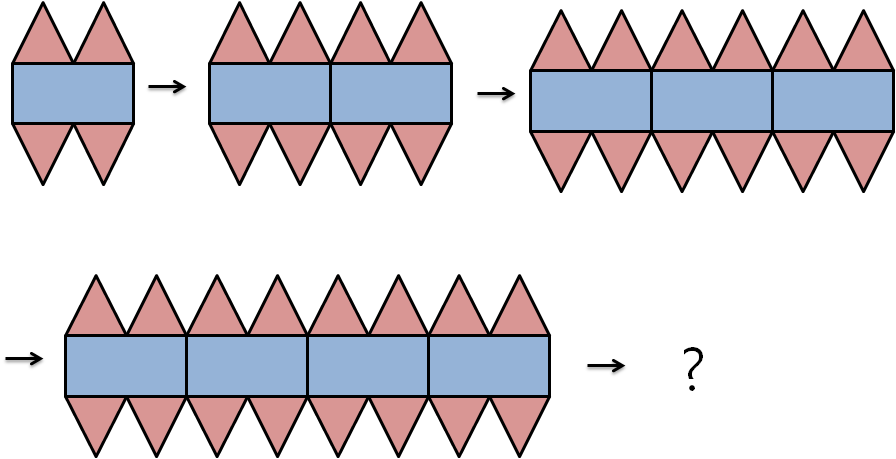 문제 3.	사각판의 수와 삼각판의 수 사이의 대응 관계를 써 보세요.
예) 사각판의 수에 4를 곱하면 삼각판의 수와 같습니다.
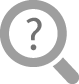 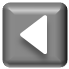 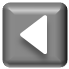 다음 시간에 배울 내용 알아보기
2~3
대응 관계를 식으로 나타내는 
방법을 알아볼까요
차시
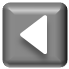